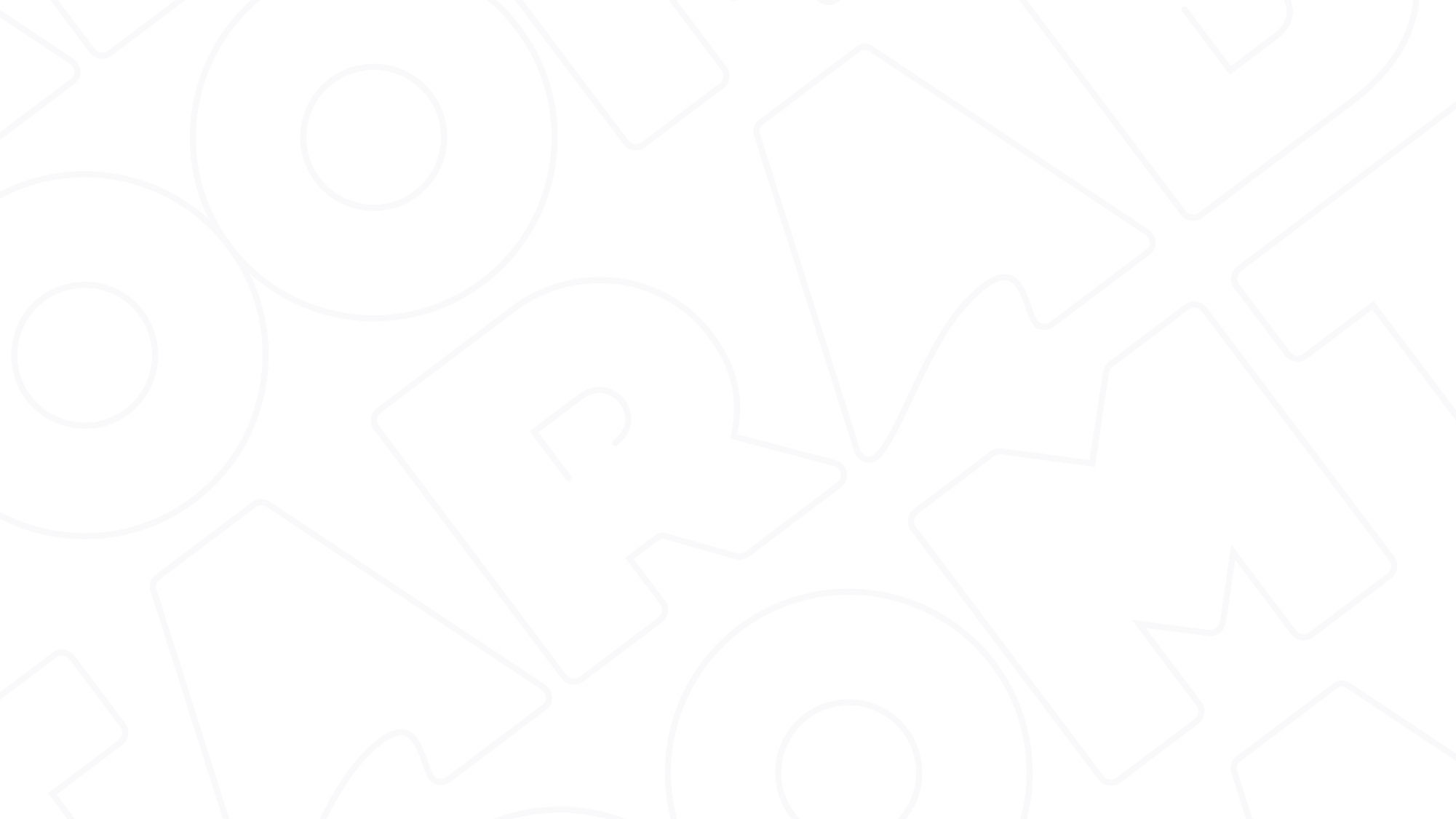 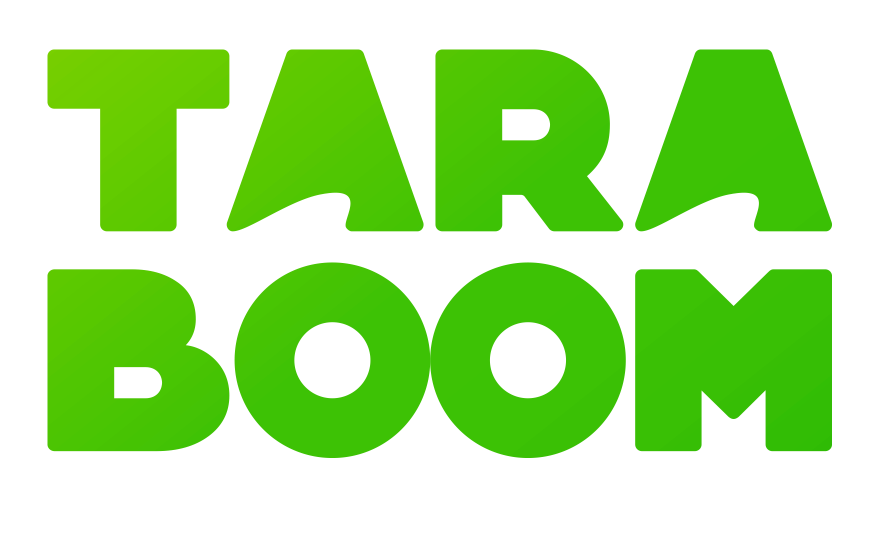 taraboom.ru
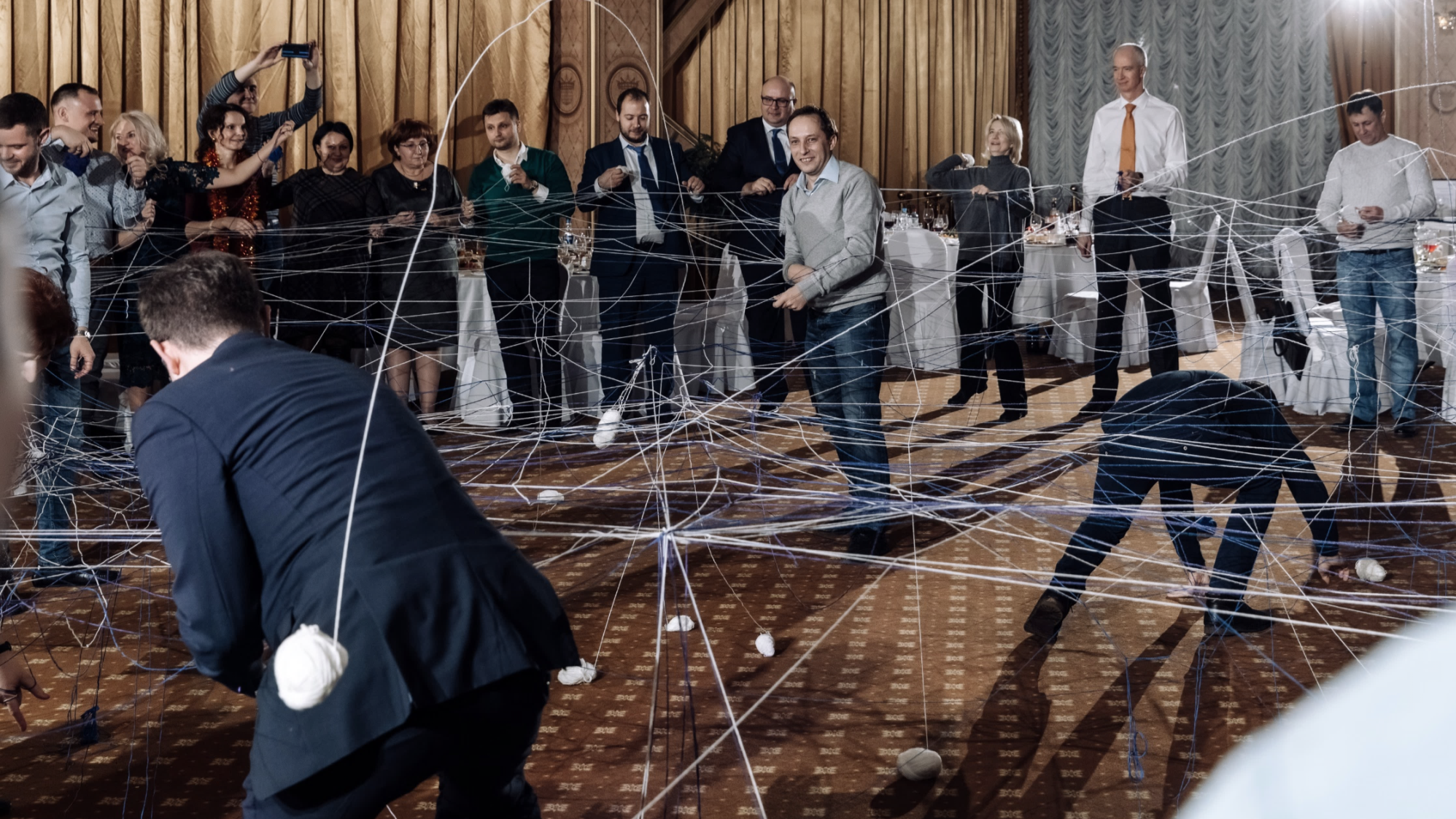 ШерсТИМ
ШЕРСТЯНОЙ ИНТЕРАКТИВ
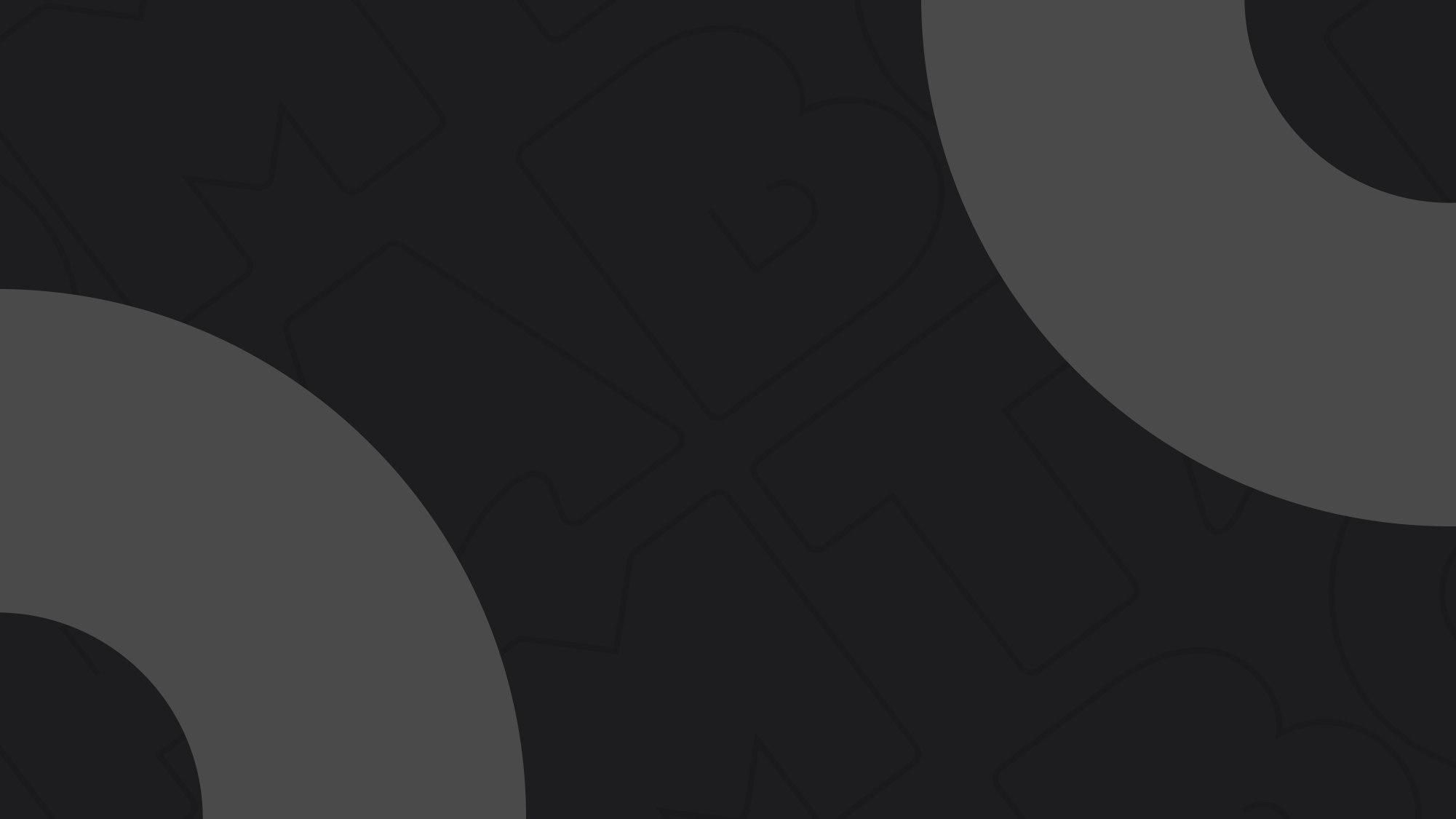 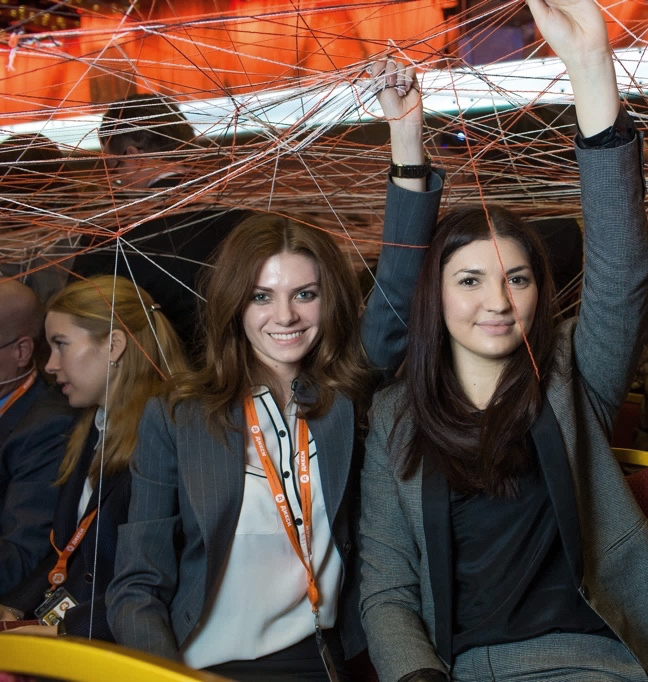 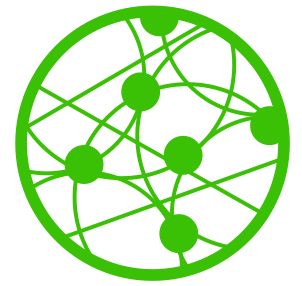 ИДЕЯ
СПЛОЧЕНИЯ  
И КОММУНИКАЦИИ
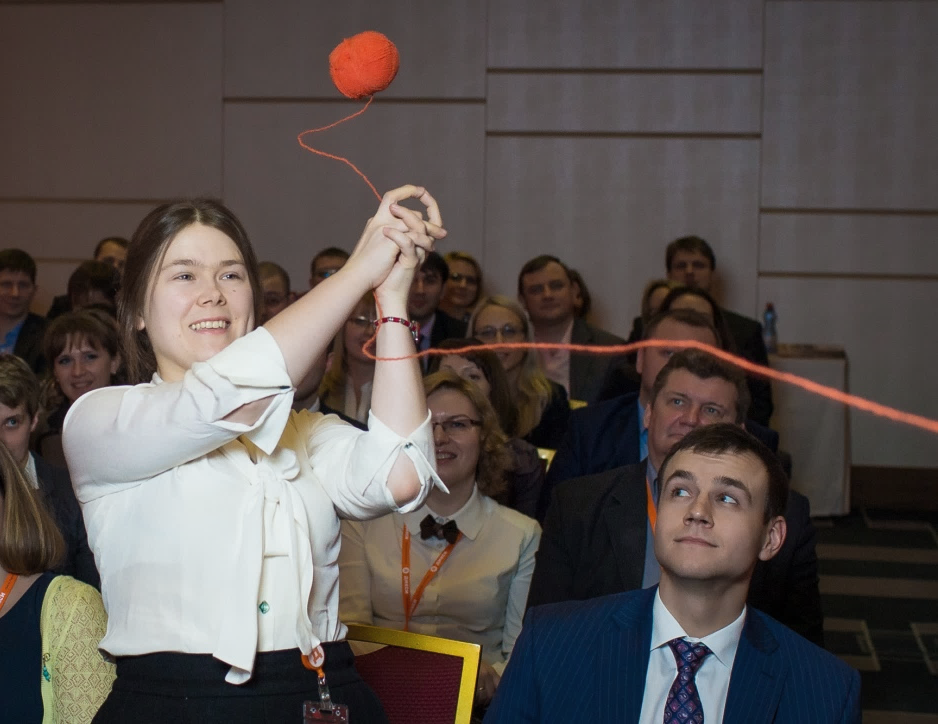 в самом эффектном исполнении
Перебрасывая друг другу клубки шерсти, участники постепенно накрывают зал целым покрывалом связей и контактов!
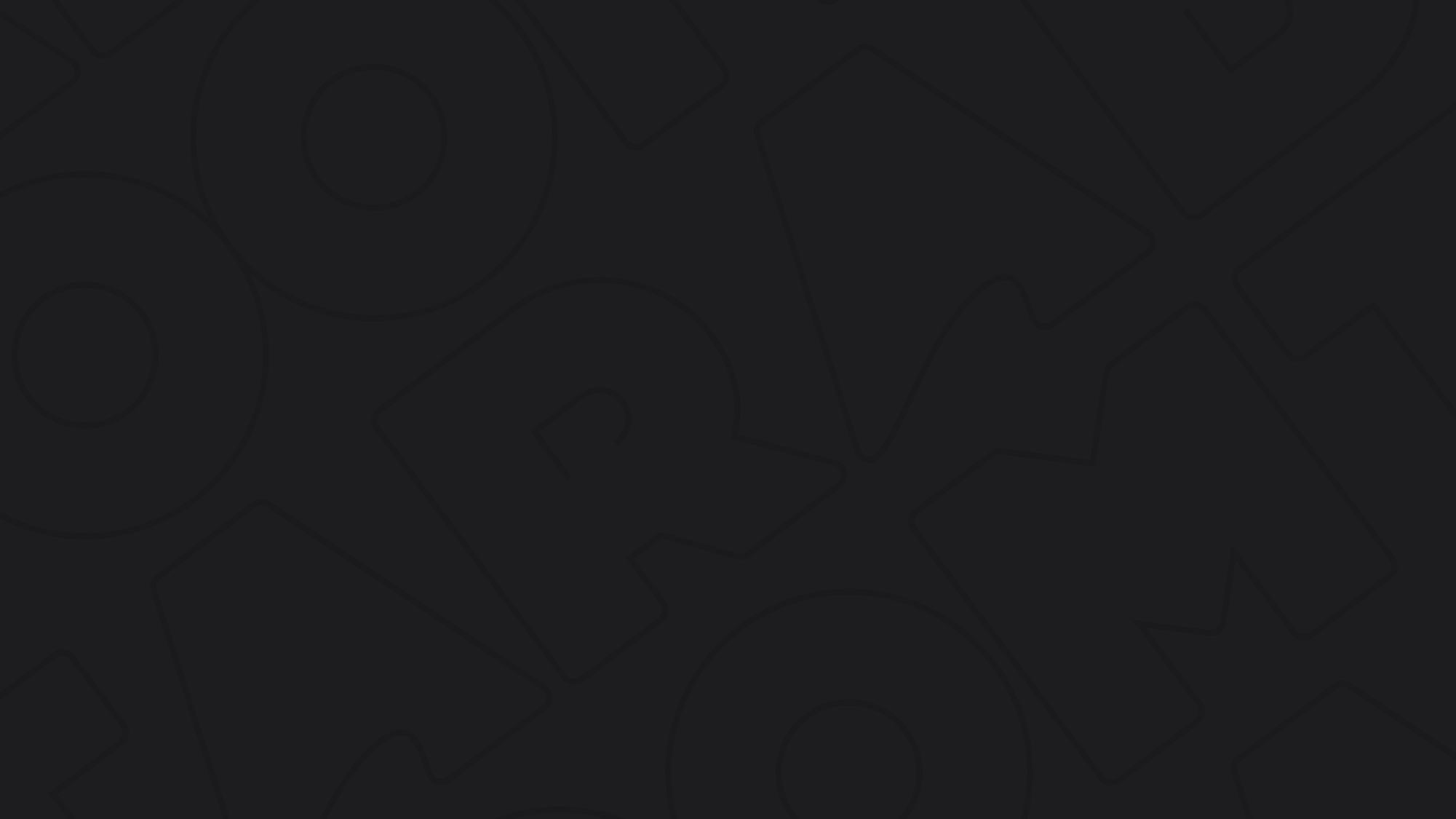 шерстяной интерактив  /  характеристики
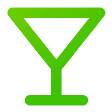 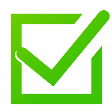 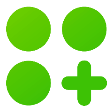 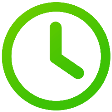 время
проведения
формат
мероприятия
решениезадач
количество 
участников
ДО 500
15 МИНУТ
КОНФЕРЕНЦИЯ
БАНКЕТ/ФУРШЕТ(в отдельном зале)
OPEN AIR
FAMILY DAY
НЕТВОРКИНГ
ВЫПЛЕСК ЭМОЦИЙ
НАЛАЖИВАНИЕ КОММУНИКАЦИЙ
ЧЕЛОВЕК
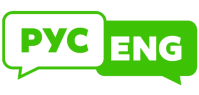 Проводим программы
на разных языках
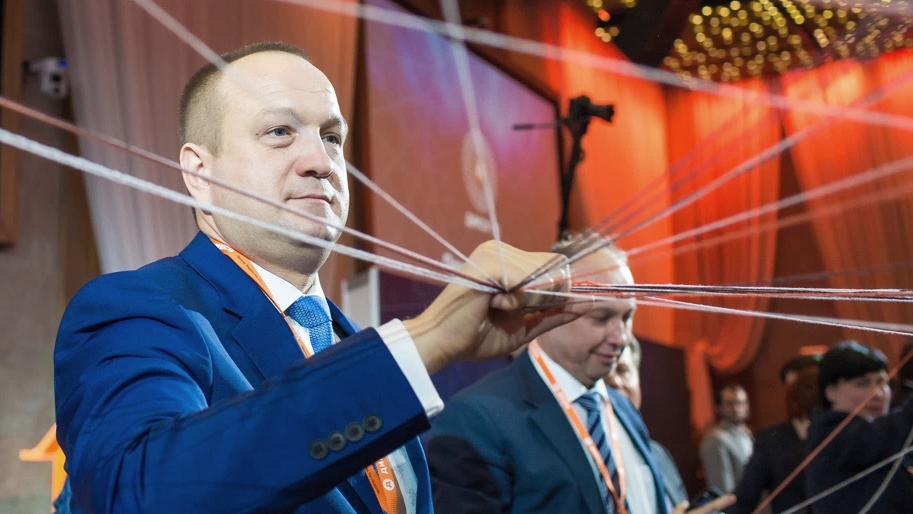 шерстяной интерактив  /  описание
Создаём прочный канат связей и контактов!
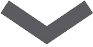 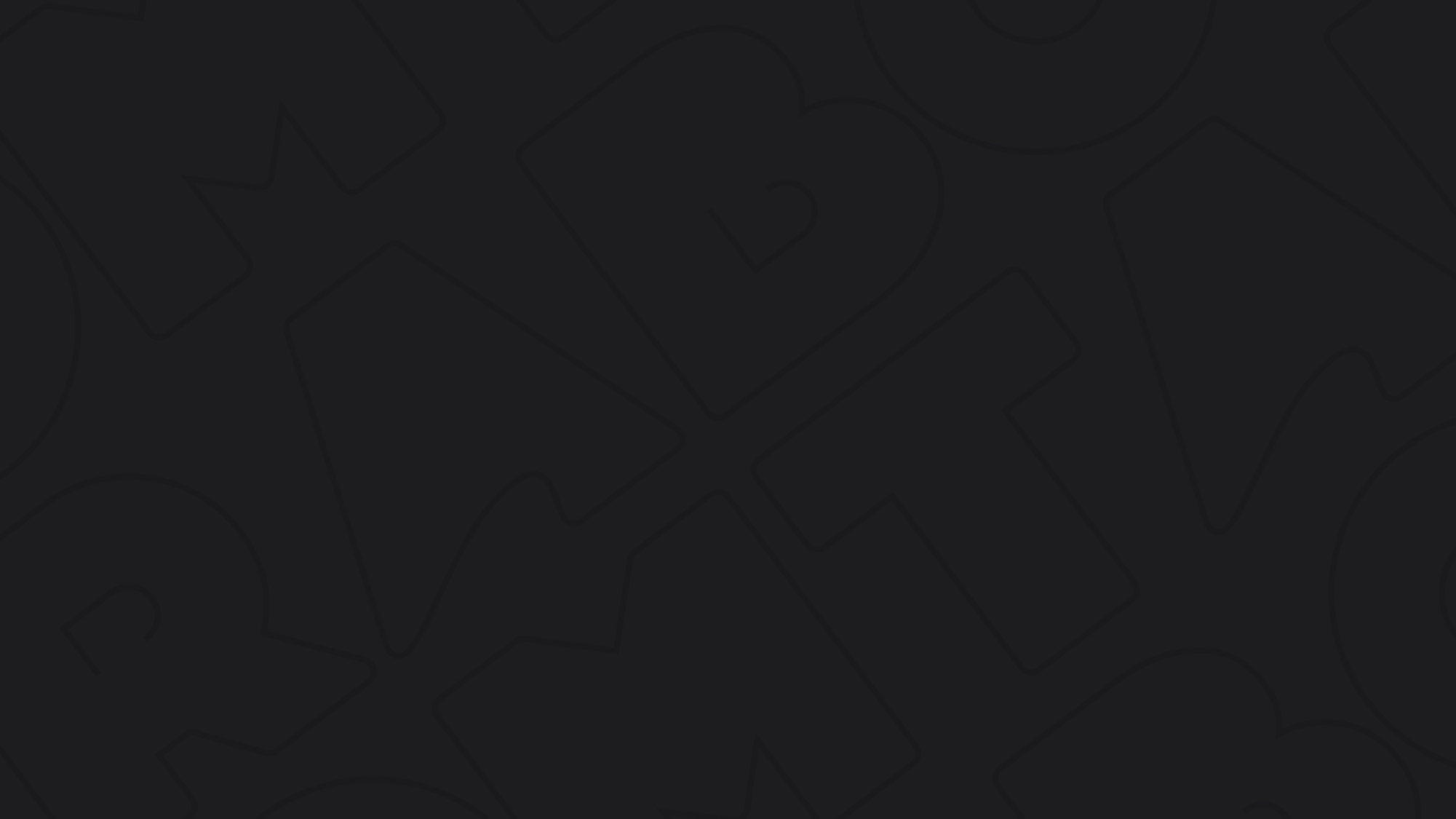 шерстяной интерактив  /  описание
ИСПОЛЬЗУЕМ:
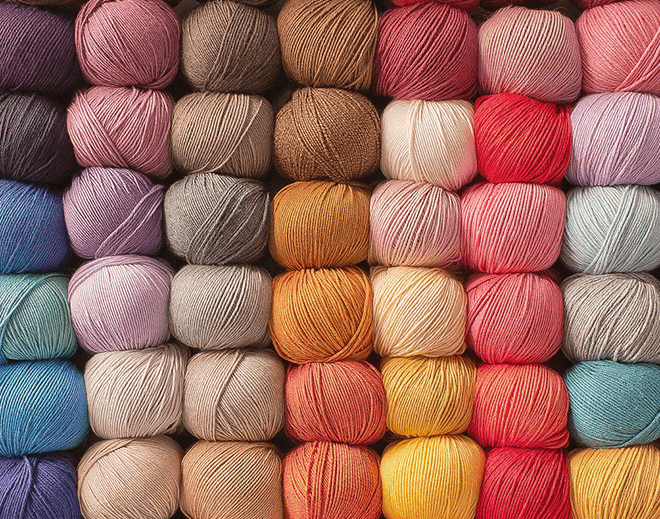 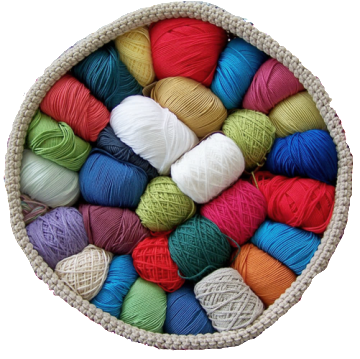 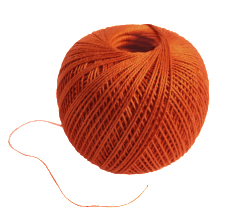 шерстяные клубки
много клубков
очень много клубков!
ТРАНСЛИРУЕМ
мысль о важности (и, самое главное, легкости) общения
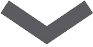 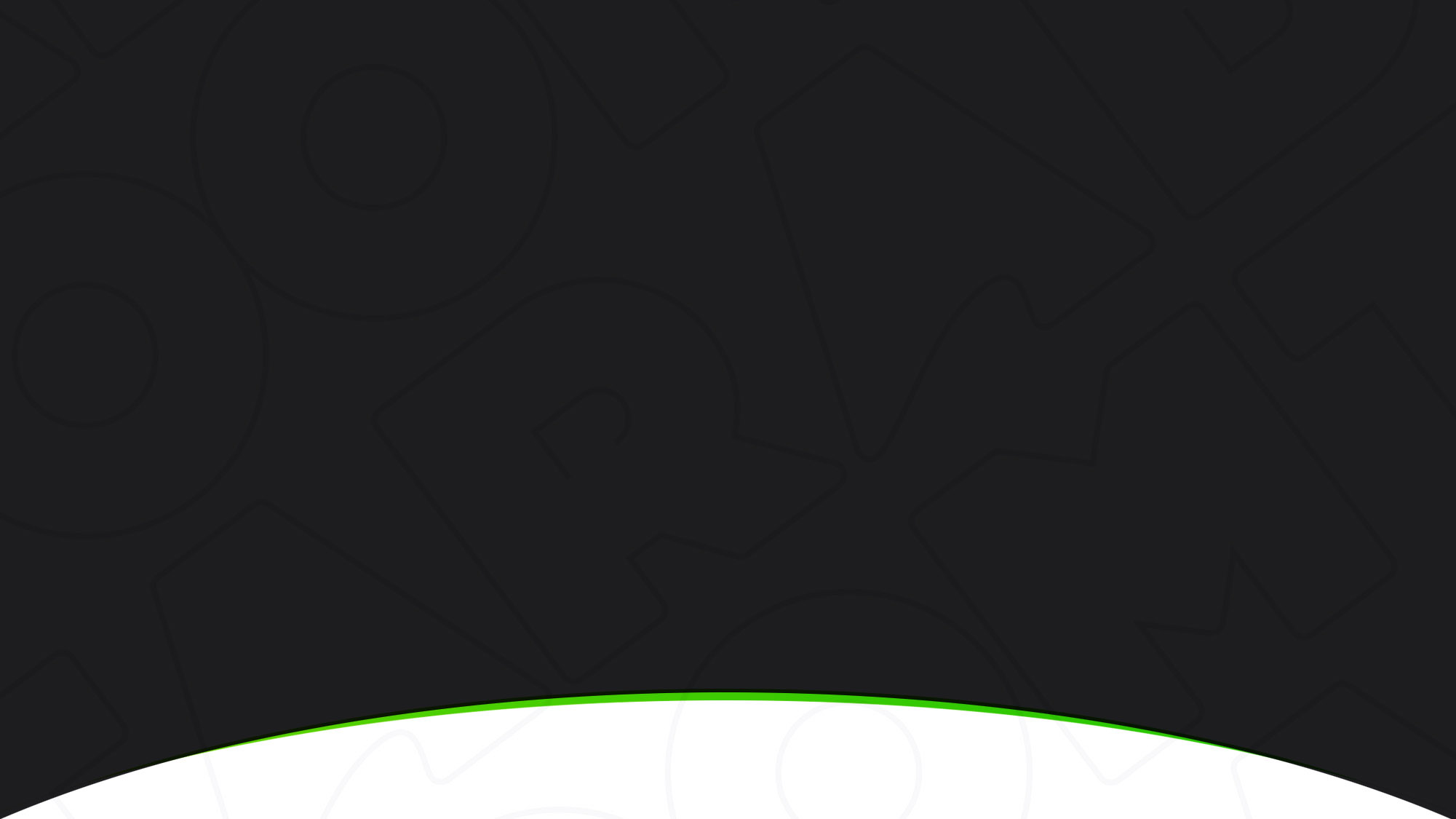 шерстяной интерактив  /  результат
РЕЗУЛЬТАТ
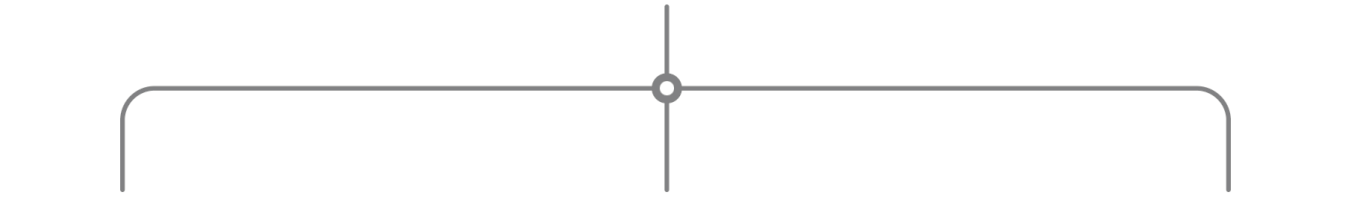 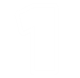 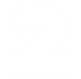 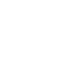 удивительные эмоции и опыт
закрепление идеи
прочный канат будущих коммуникаций
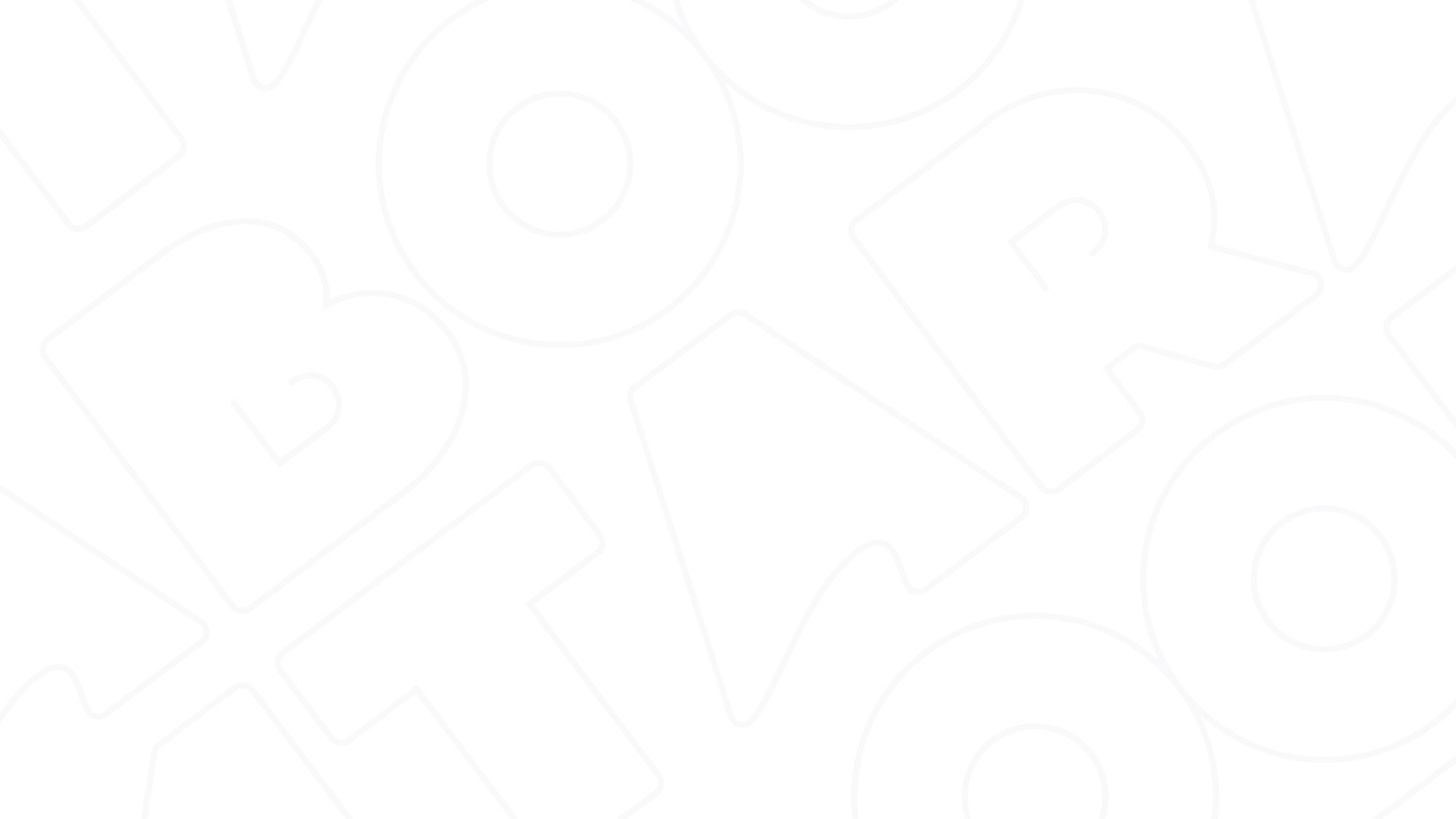 шерстяной интерактив  /  структура
Общее время программы 15 минут
1
5
3
4
2
1.    Вводная речь спикера-ведущего
2.   Первый контакт
3.   Шерстяной БУМ
4.   Подведение итогов
Продвижение идеи о необходимости и простоте налаживания коммуникации
Запуск первого клубка и пояснение правил
Выдача всем участникам шерстяных клубков и поддержка игрового процесса
Закрепление основной идеи на примере превращения полотна в гигантский шерстяной канат
5.   Общее фото
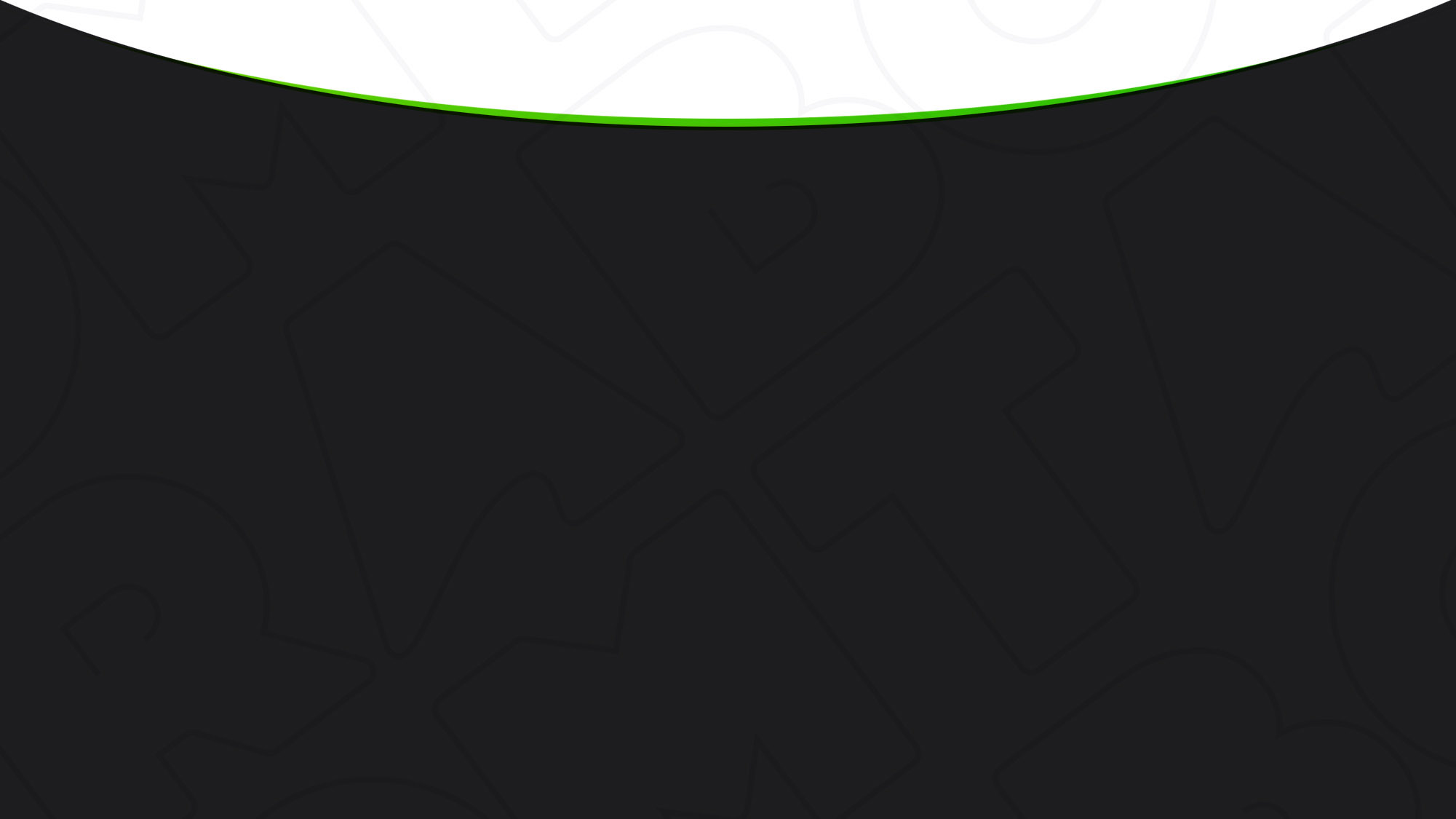 100-300 человек
300-500 человек
20-100 человек
от  52 000 ₽
от  98 000 ₽
от  75 000 ₽
В СТОИМОСТЬ ВХОДИТ:
Ведущий
Помощники
Доставка
Шерстяные клубки на всех
Уборка шерсти после программы
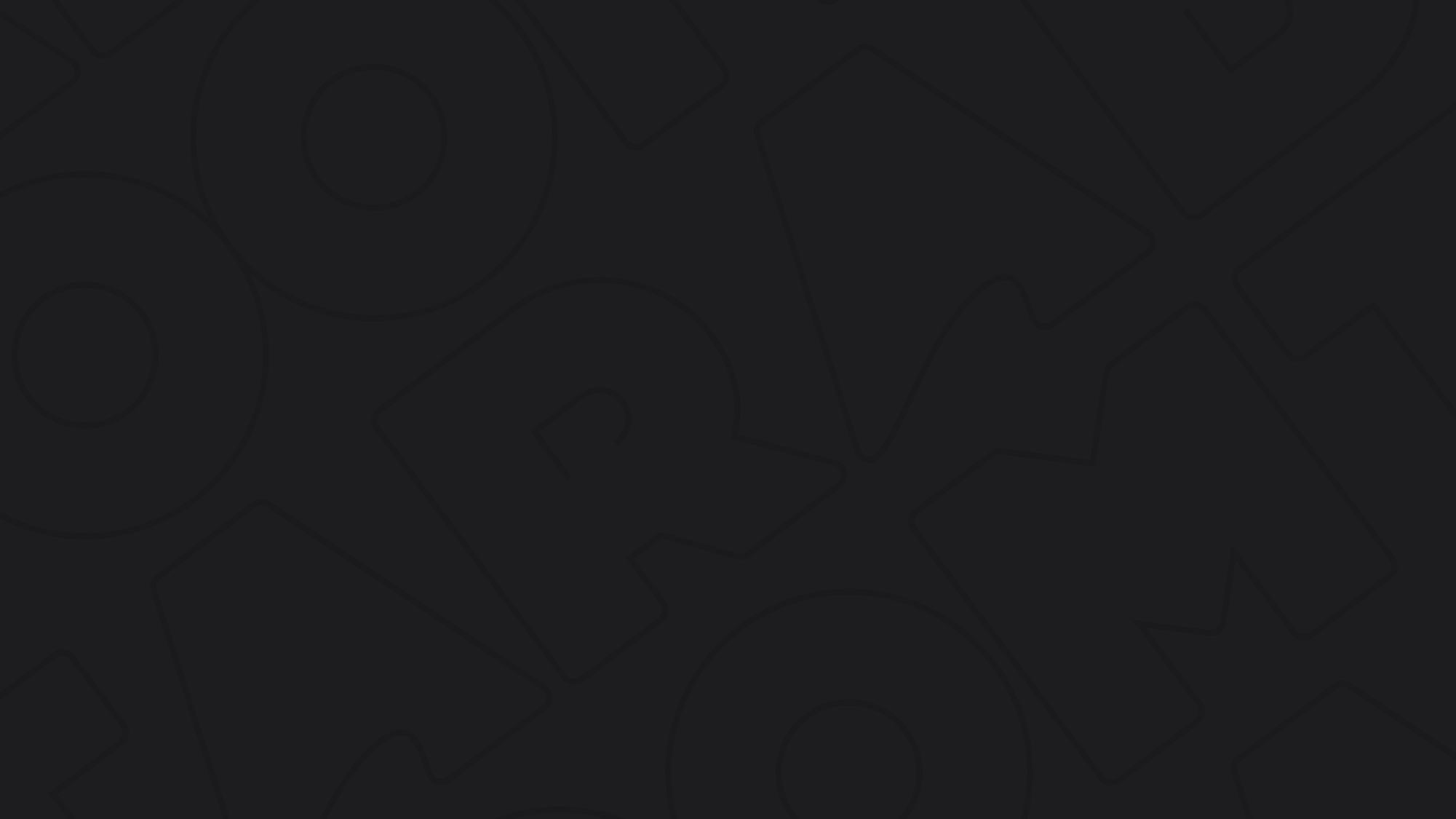 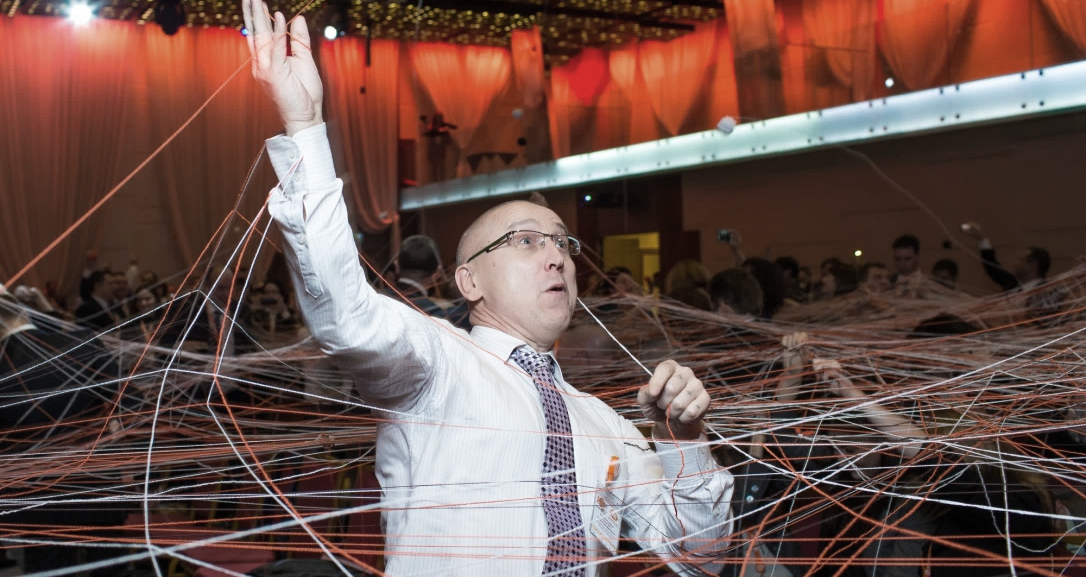 шерстяной интерактив  /  частый вопрос
Почему для формата банкета/фуршета нужен отдельный зал?
Отдельный зал или просто пространство вдалеке от столов. Всё просто – клубки хоть и сделаны из легкого акрила, но могут запросто сбить бокалы или попасть в тарелки. Во избежание этого, плюс из соображений пожарной безопасности, место проведения программы лучше утвердить заранее.
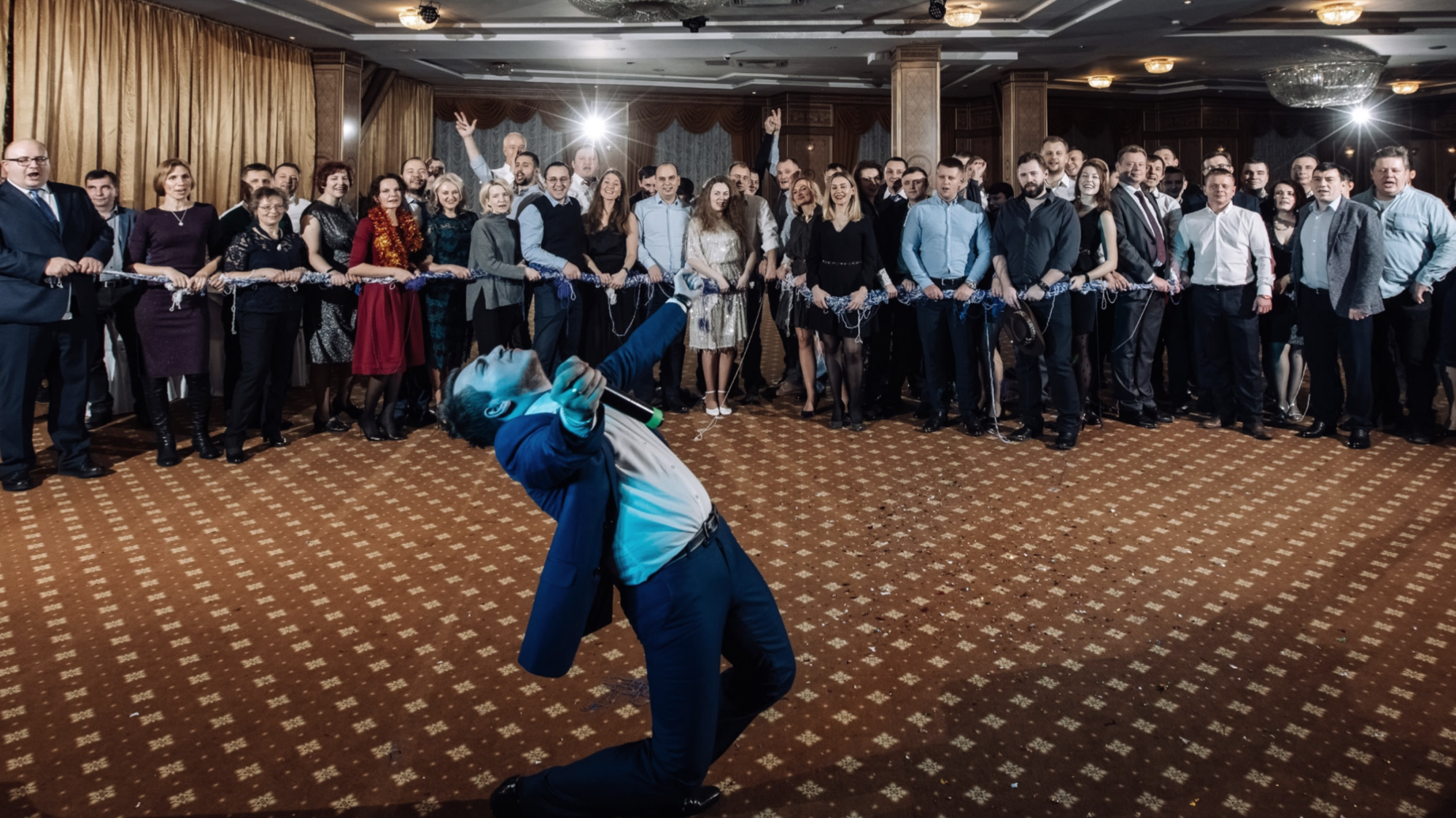 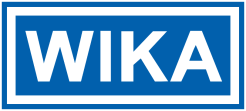 фото с мероприятия
100 человек
Закрепление идеи
банкет
15 минут
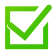 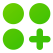 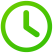 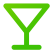 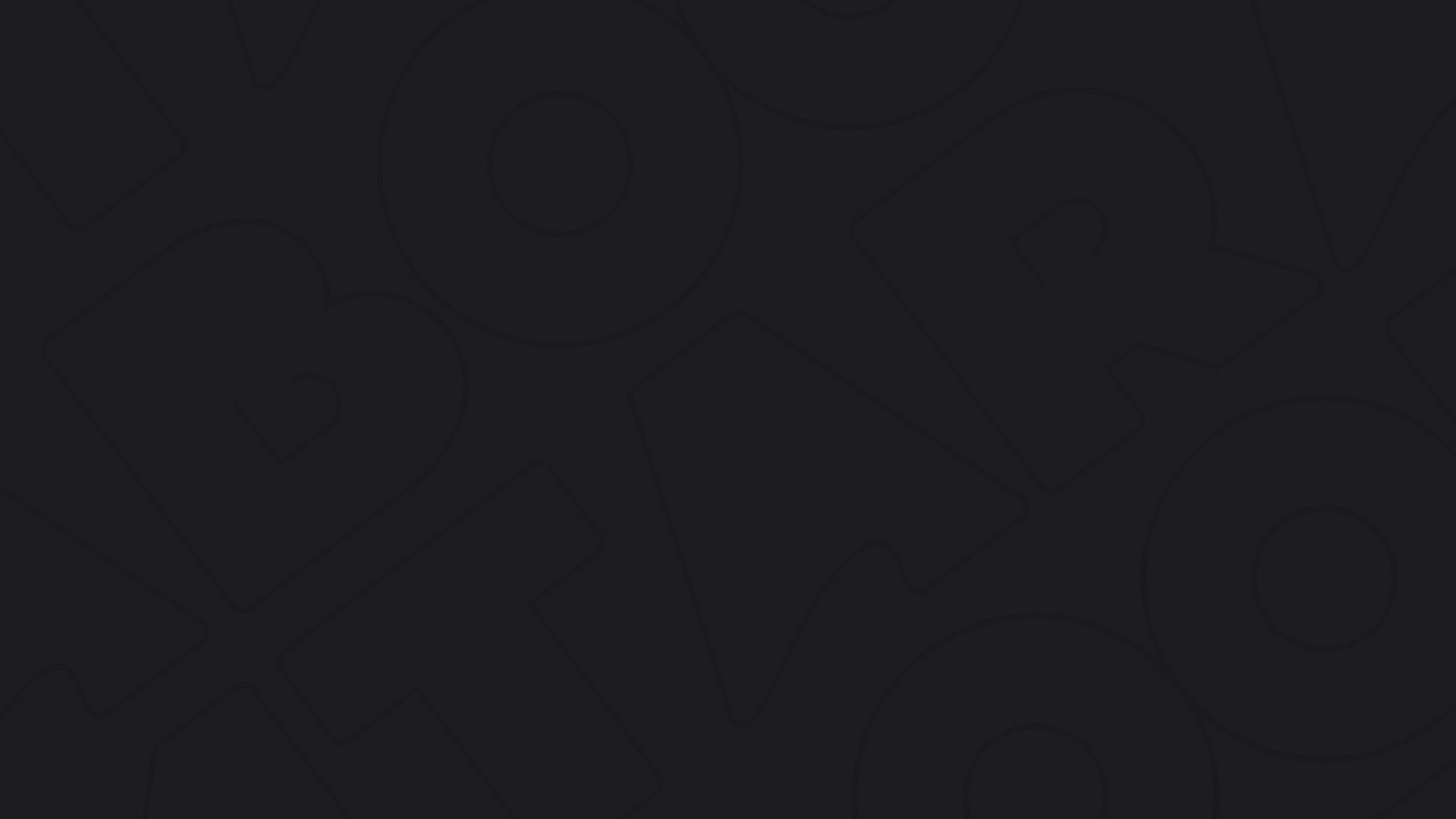 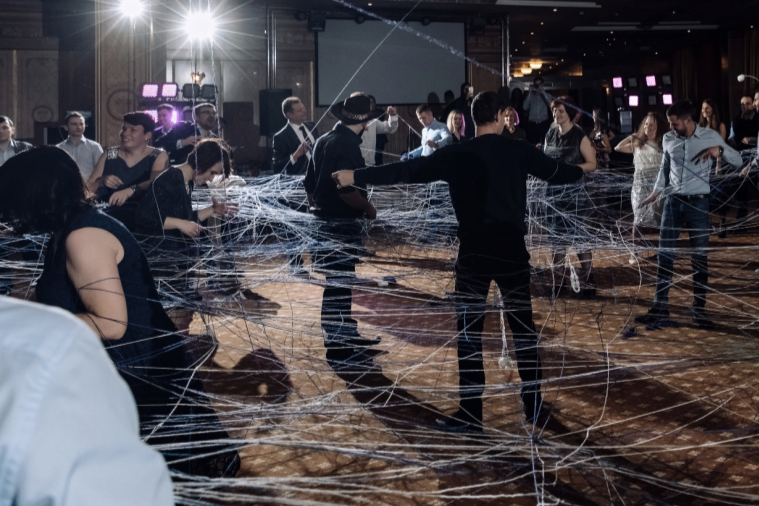 фото с мероприятий
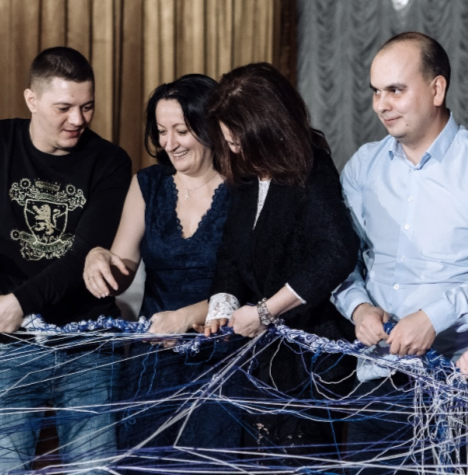 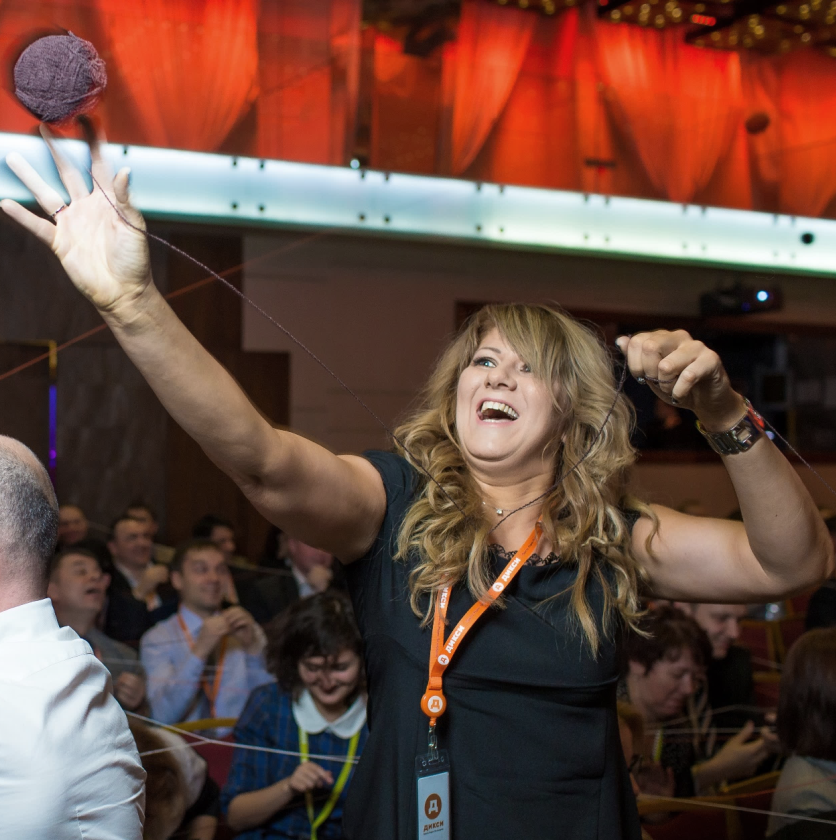 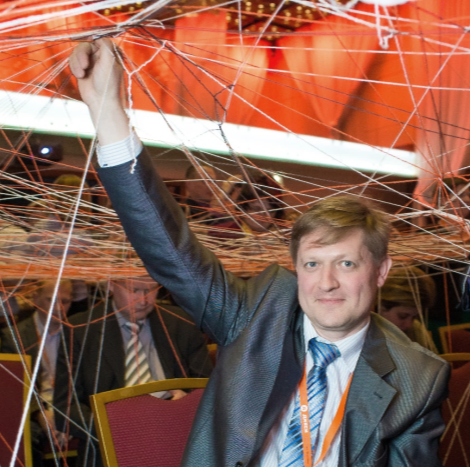 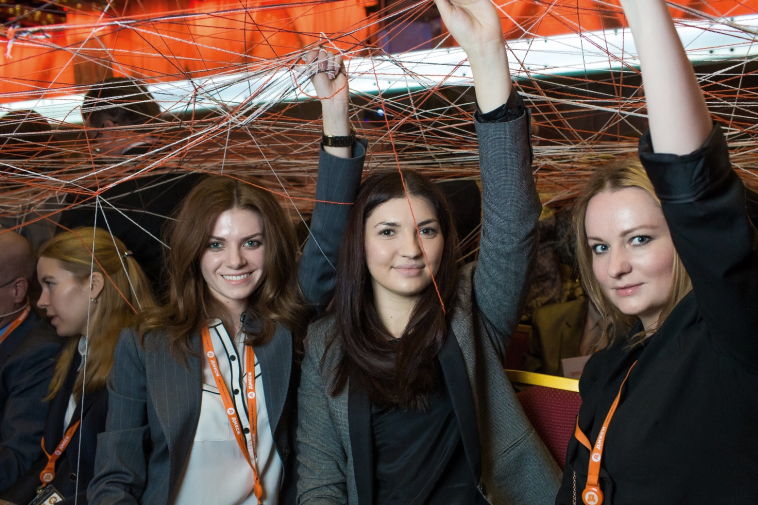 356
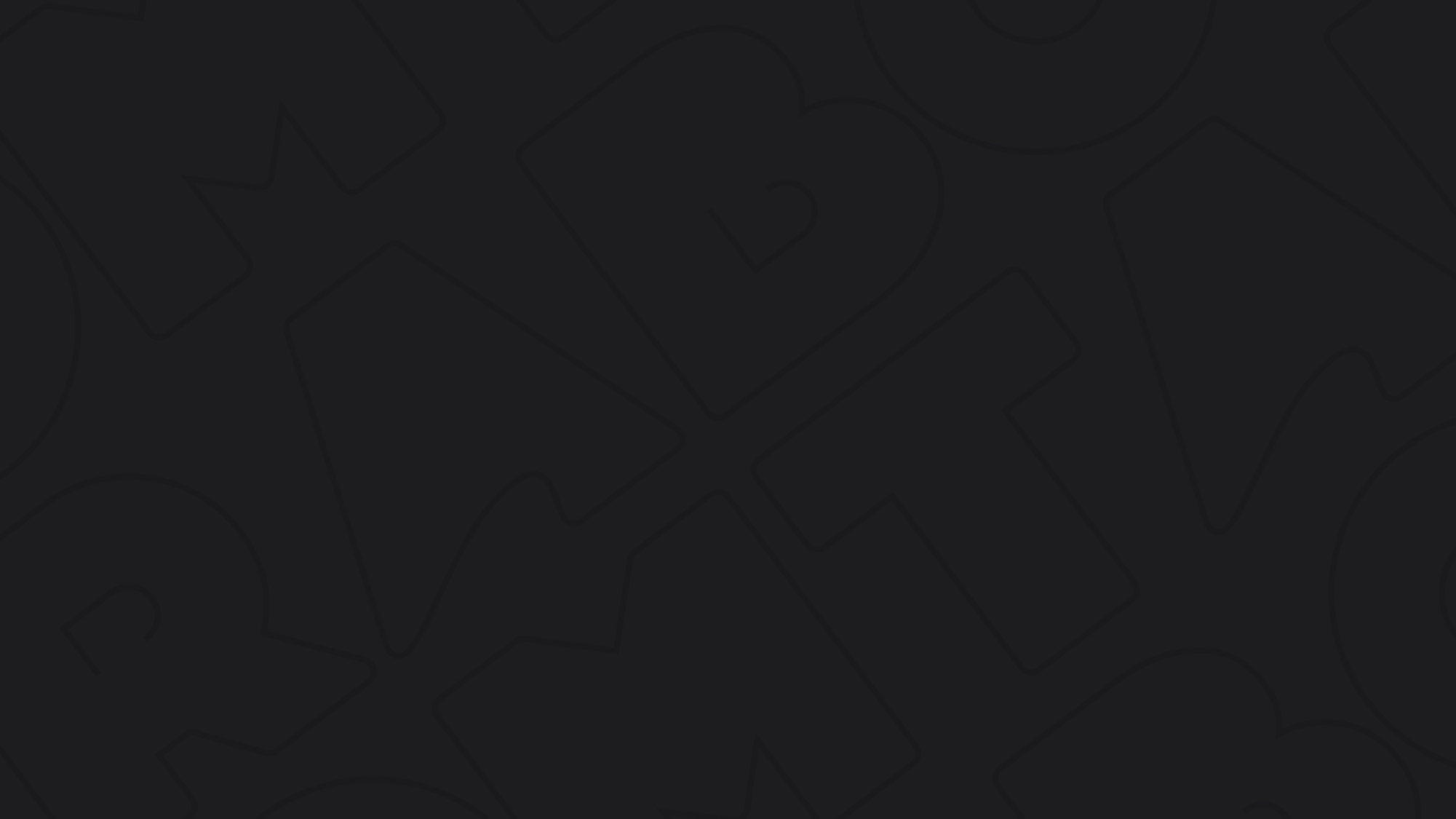 шерстяной интерактив  /  райдер
ТЕХНИЧЕСКИЙ РАЙДЕР
Возможность разгрузки реквизита максимально близко к месту проведения программы 
Подключение к звуковой системе (1 канал XLR на пульте + розетка)
Требование к площадке: наличие огнетушителей в свободном доступе,наличие незаблокированных эвакуационных выходов, отсутствие на площадке подвесных декоративных элементов
Свет во время программы должен быть включен
БЫТОВОЙ РАЙДЕР
Питьевая
вода
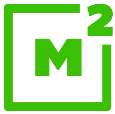 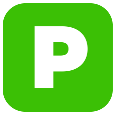 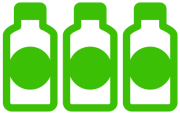 Парковочное место
Гримёрка или любое другое пространство для подготовки и сбора реквизита (3 кв.м)
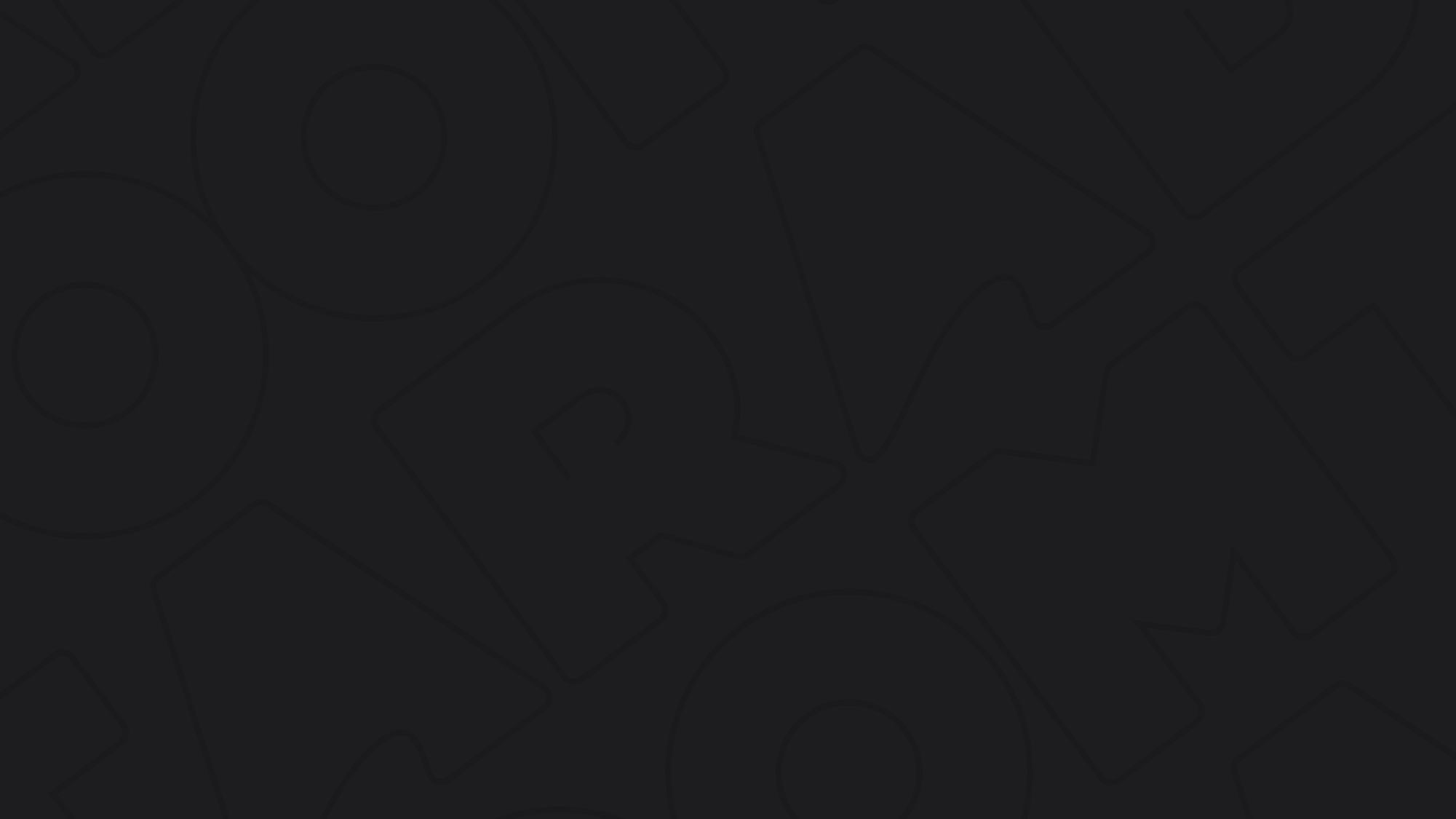 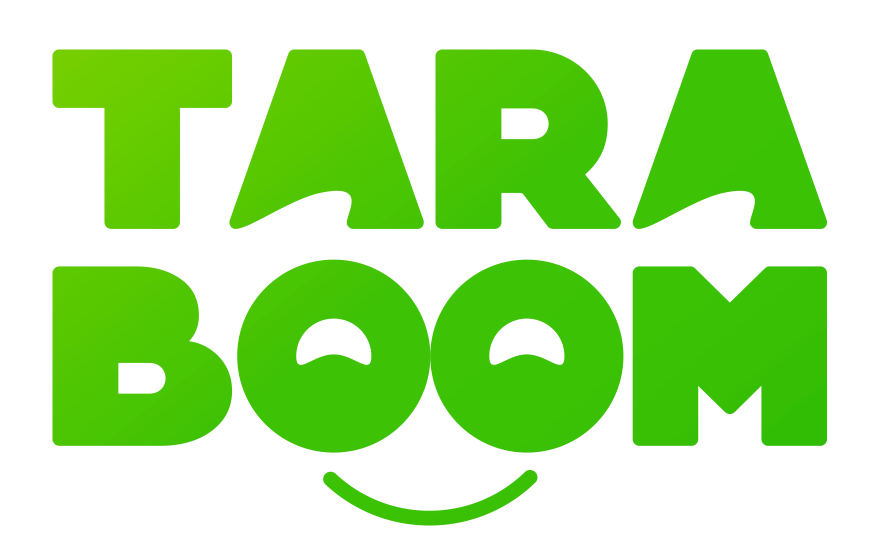 whatsapp  /  telegram
+7 (495) 585 37 90
 hello@taraboom.ru             taraboom.ru